Proverbs 6:16–19
16 There are six things that the Lord hates, seven that are an abomination to him: 17 haughty eyes, a lying tongue, and hands that shed innocent blood, 18 a heart that devises wicked plans, feet that make haste to run to evil, 19 a false witness who breathes out lies, and one who sows discord among brothers.
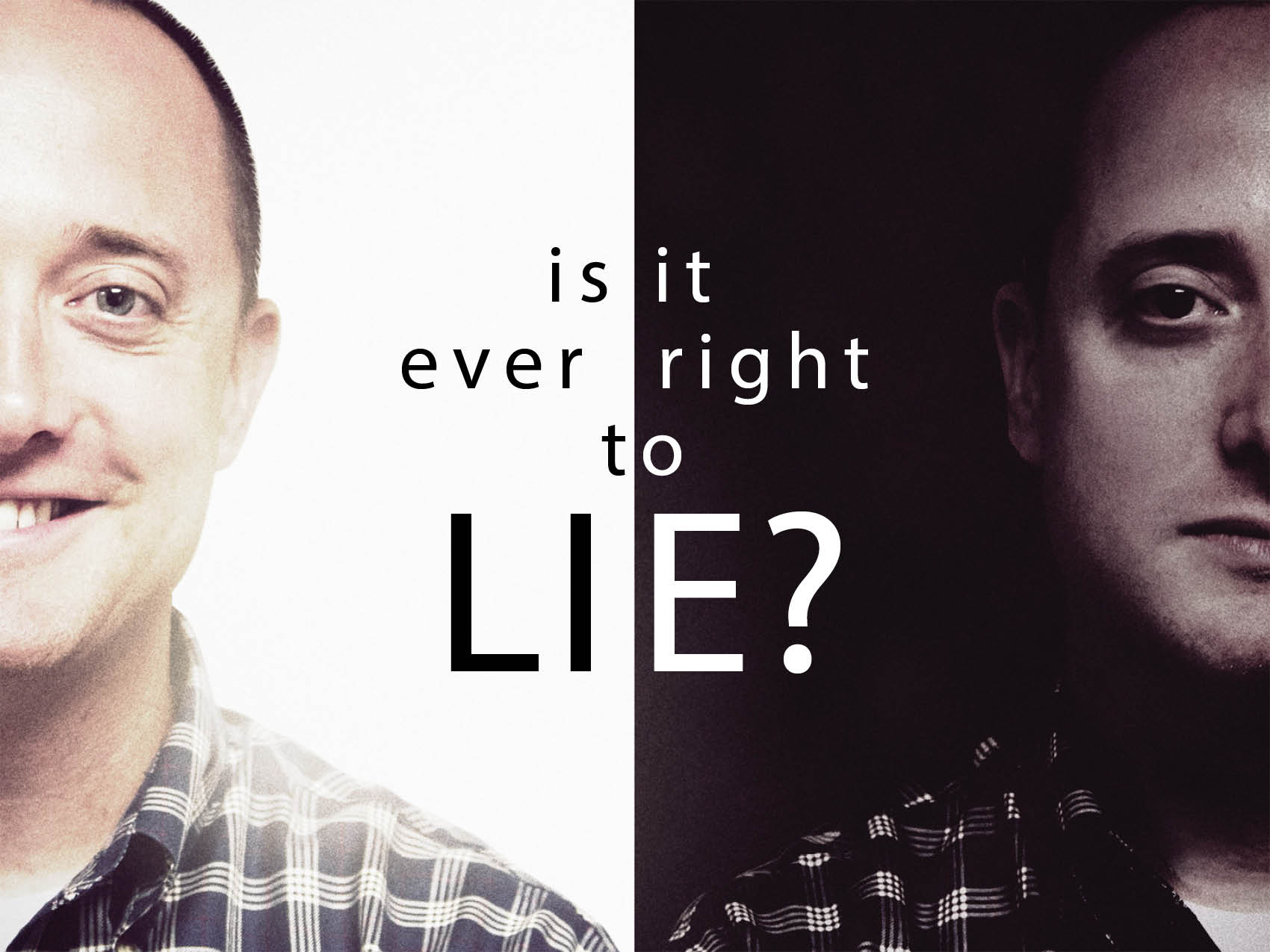 What about “little white lies”?
Lying is a common issue. 
As Christians we know that God does not approve of lying. 
Ephesians 4:25
Proverbs 6:16–19
Revelation 21:8
What about life-and-death moments?
Situation Ethics.
Rahab (Joshua 2:4–5). 
Conflicting Absolutism and Graded Absolutism. 
The ends do not justify the means. 
Romans 3:7–8
Daniel 3:4–7, 12, 16–23
God does not lie (Titus 1:2; Hebrews 6:18).
What about those stories?
Rahab is not praised for lying. 
Hebrews 11:31; Joshua 6:25; James 2:25
The Hebrew midwives were blessed for fearing God—not lying. 
Exodus 1:15–21
Samuel did not lie—he offered a sacrifice with Jesse. 
1 Samuel 16:1–5